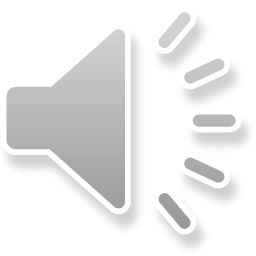 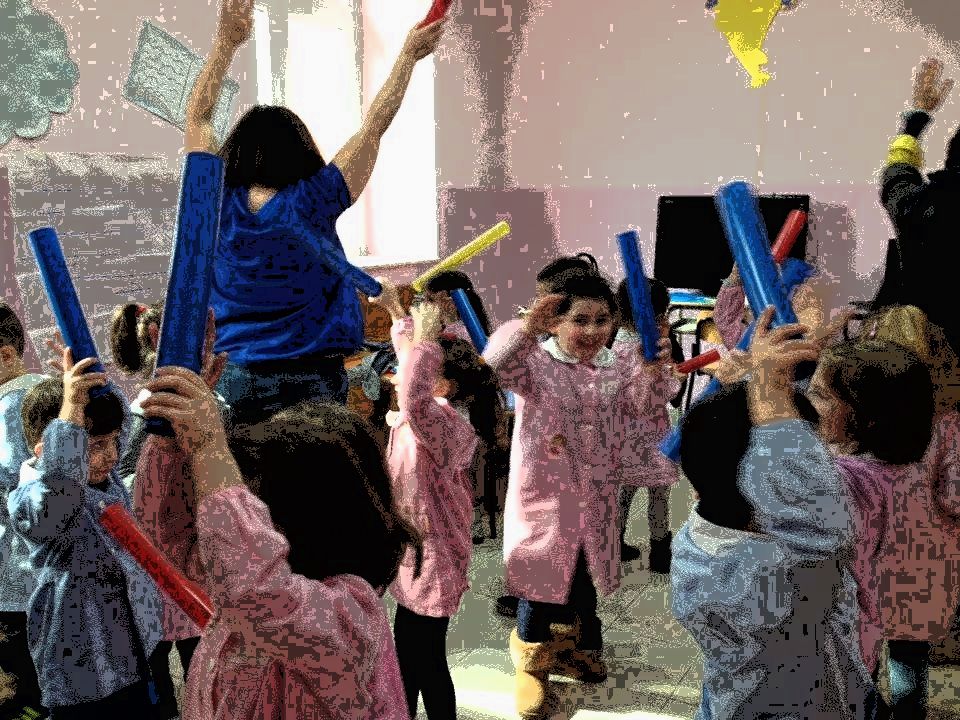 «La musica è una rivelazione più profonda di ogni saggezza e filosofia»
L.V. Beethoven
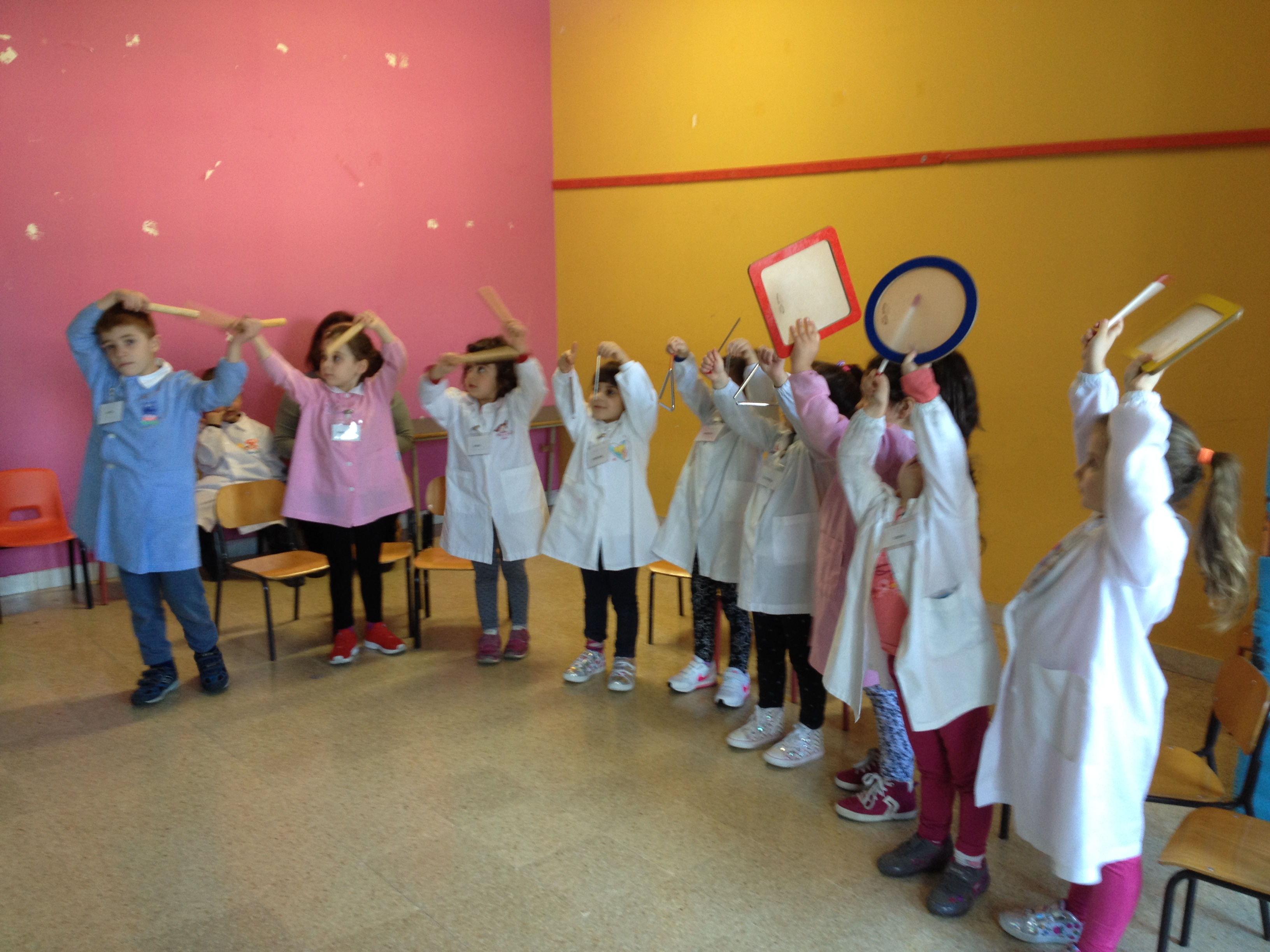 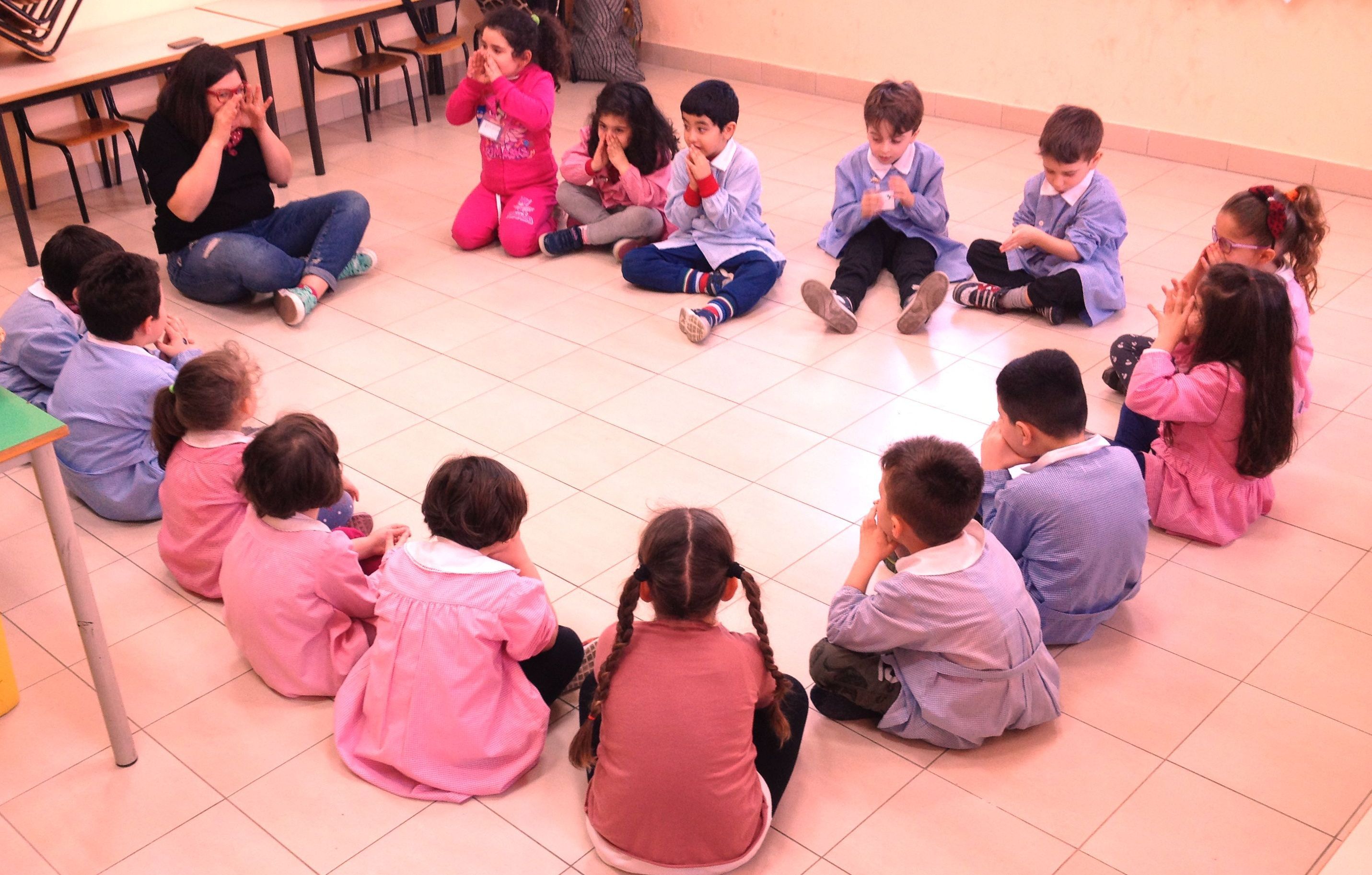 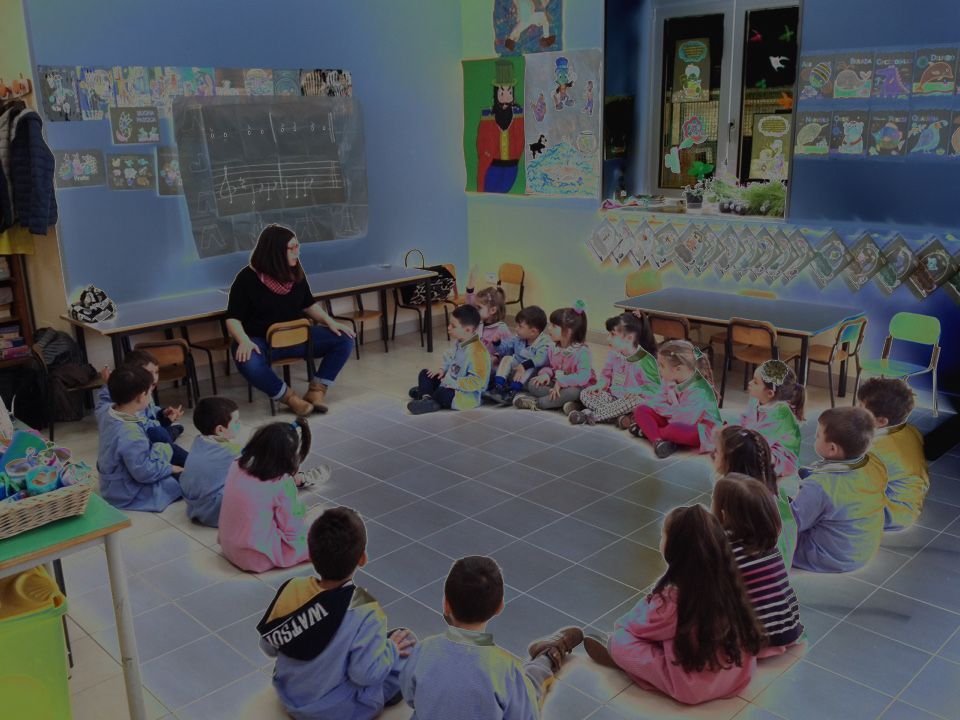 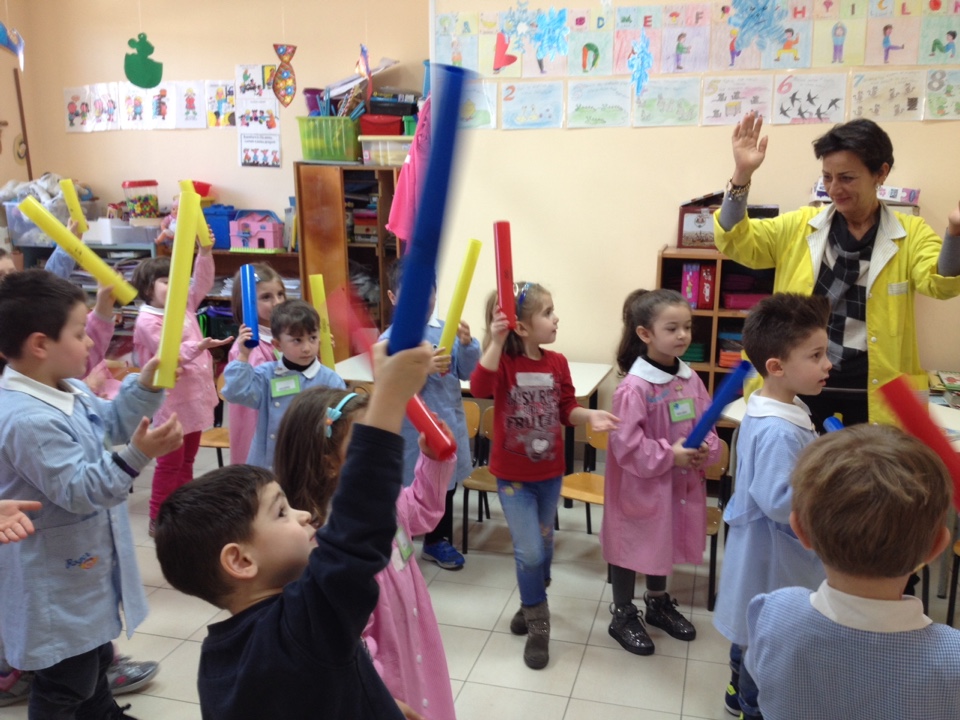 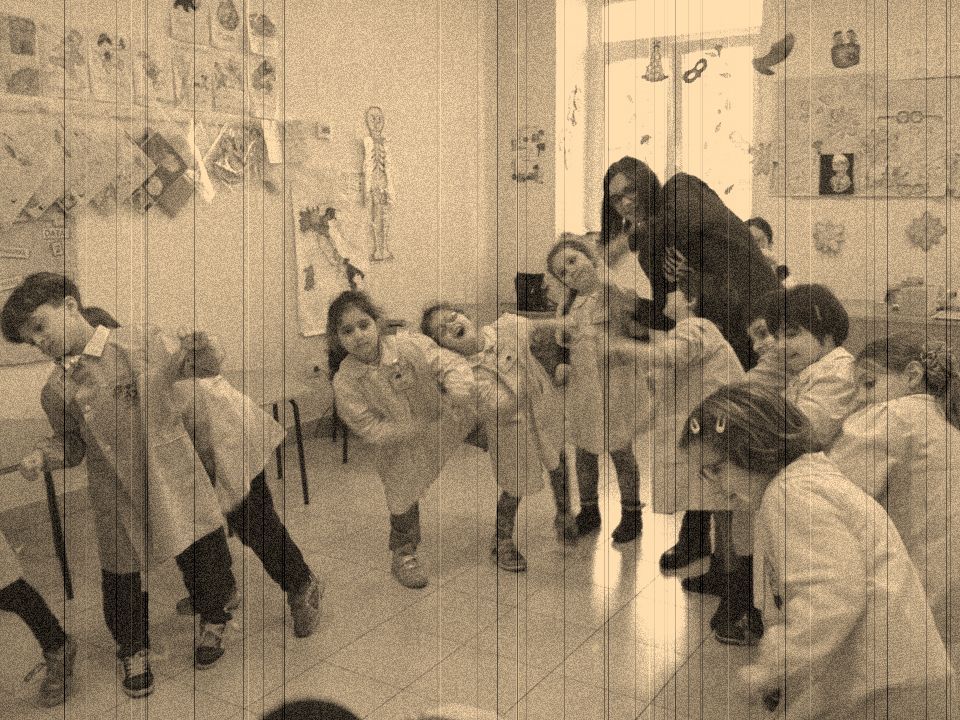 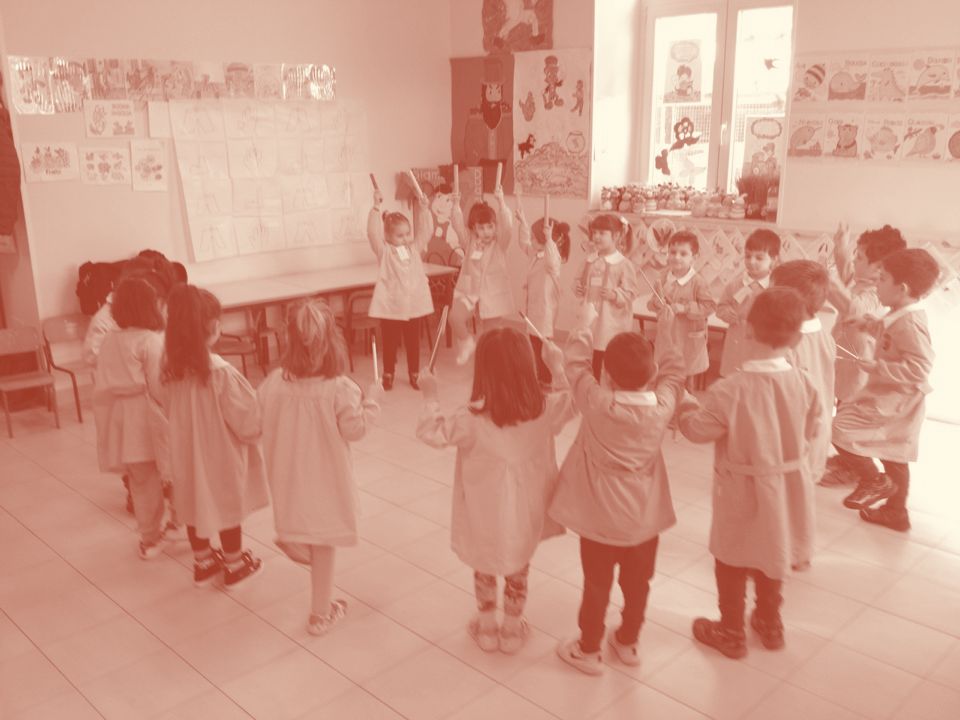 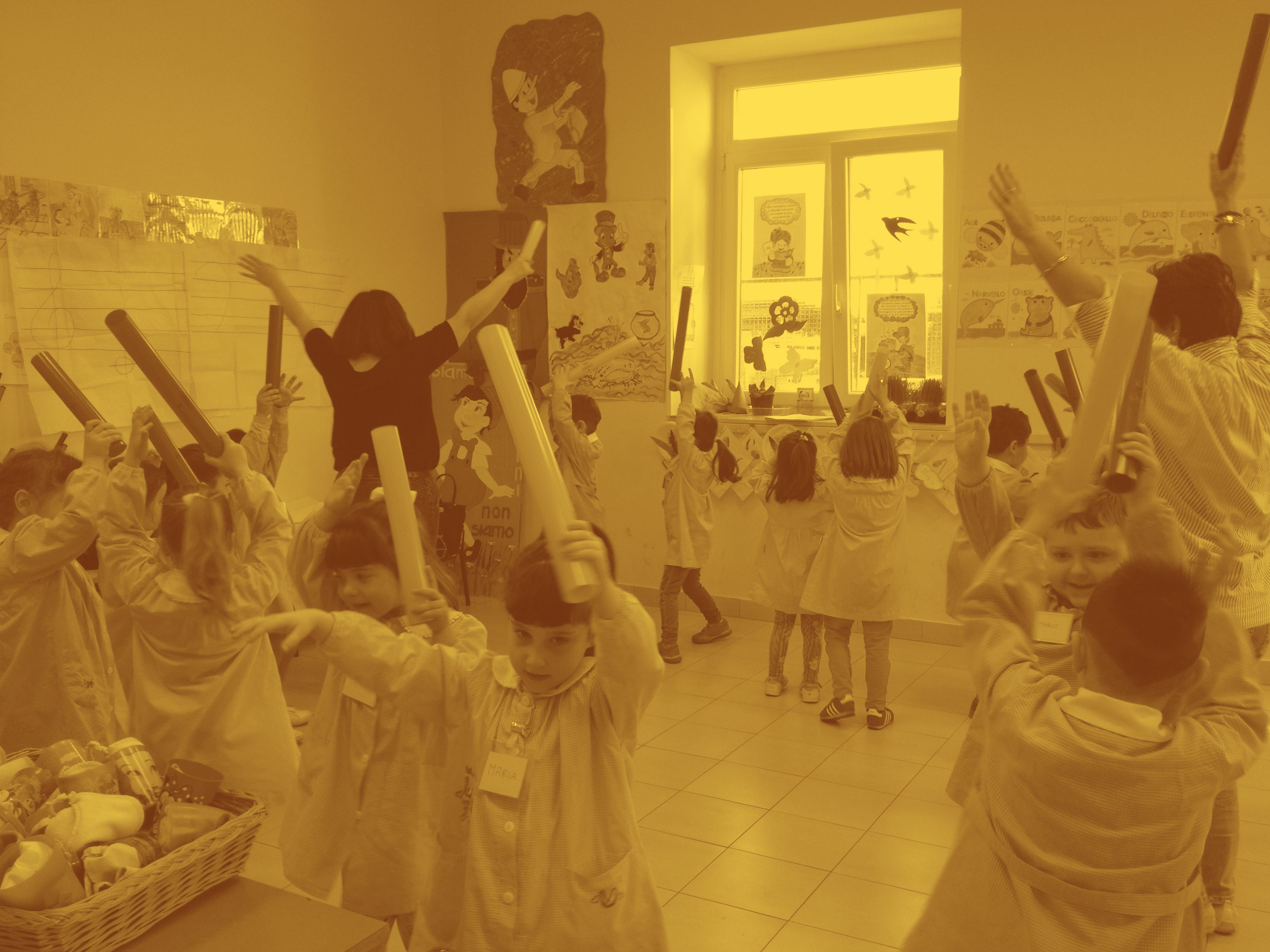 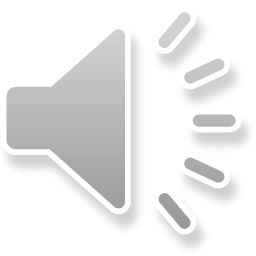 La musica è una legge morale, essa da un’anima all’universo , le ali al pensiero, uno slancio all’immaginazione, un fascino alla tristezza, un impulso alla gaiezza e vita a tutte le cose. Essa è l’essenza dell’ordine ed eleva ciò che è buono, di cui essa è forma invisibile, ma tuttavia splendente, appassionata ed eterna.
Platone